Педагогический проект
 Можно ли на подоконнике вырастить горох
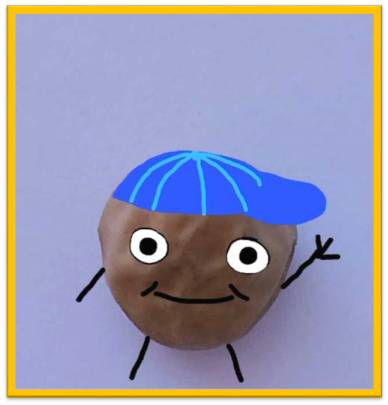 Выполнила: 
Воспитатель детского сада №20 «Росинка»
Наседкина Гюльнара Яшаровна
Подготовительный этап
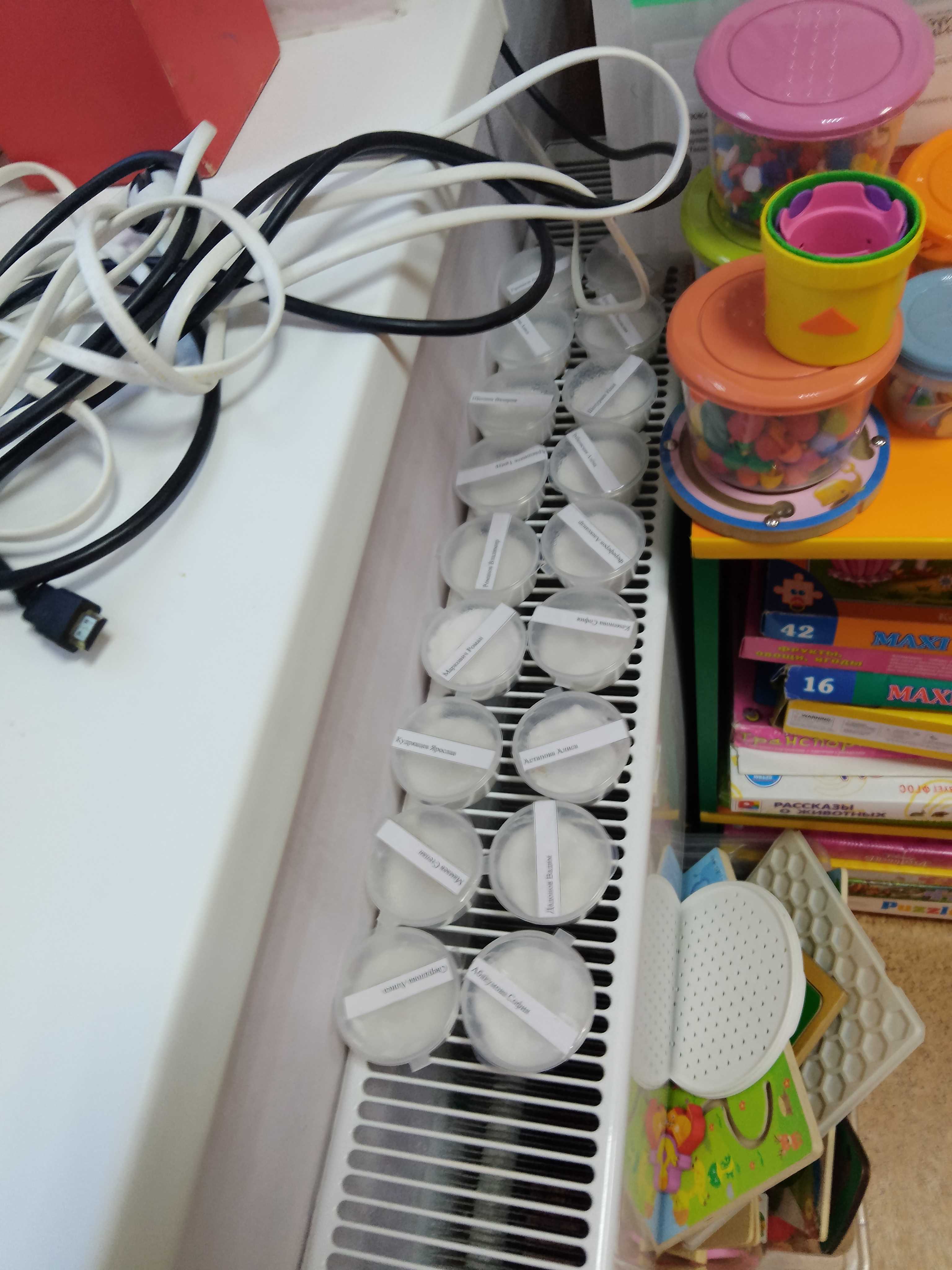 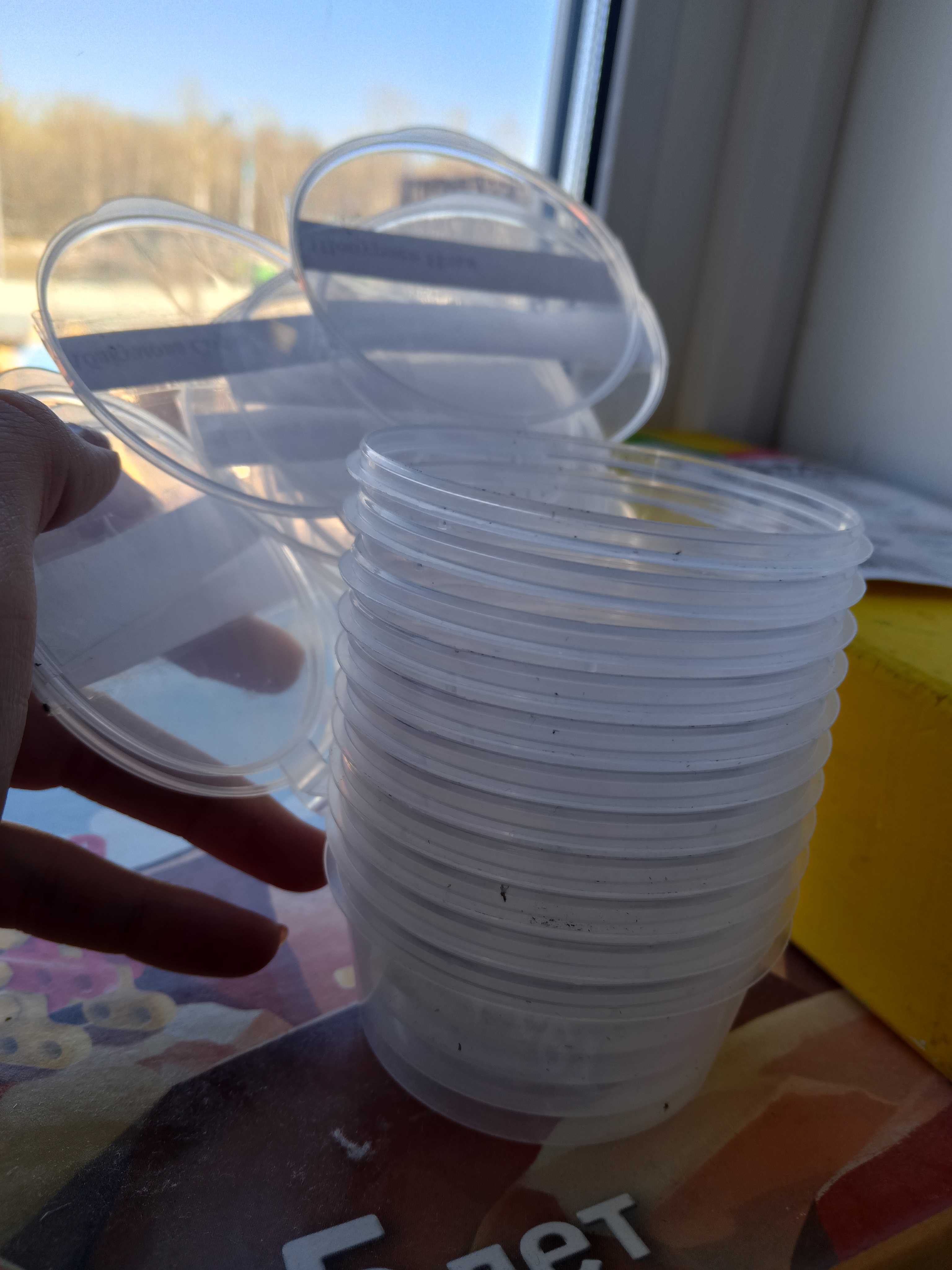 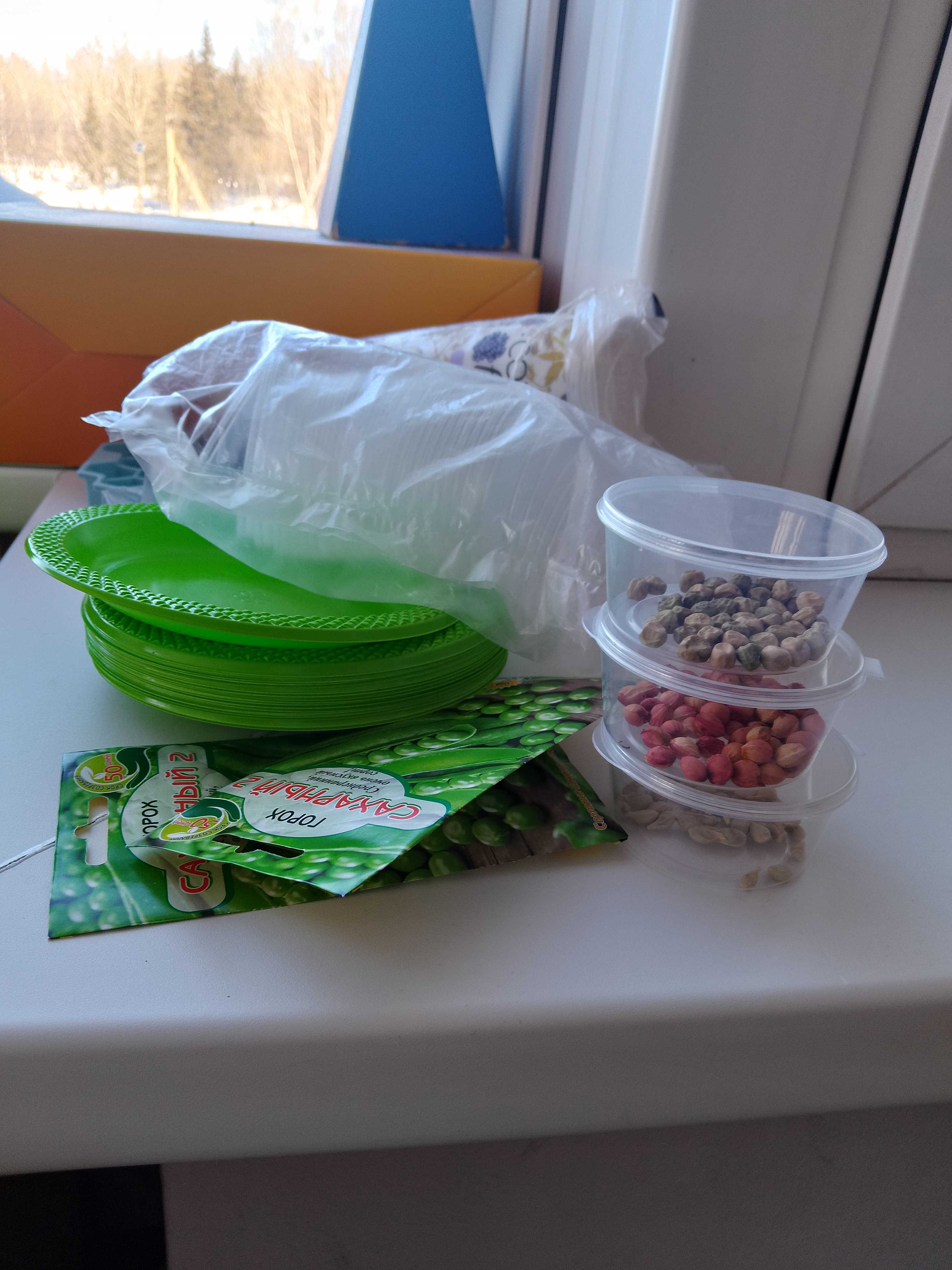 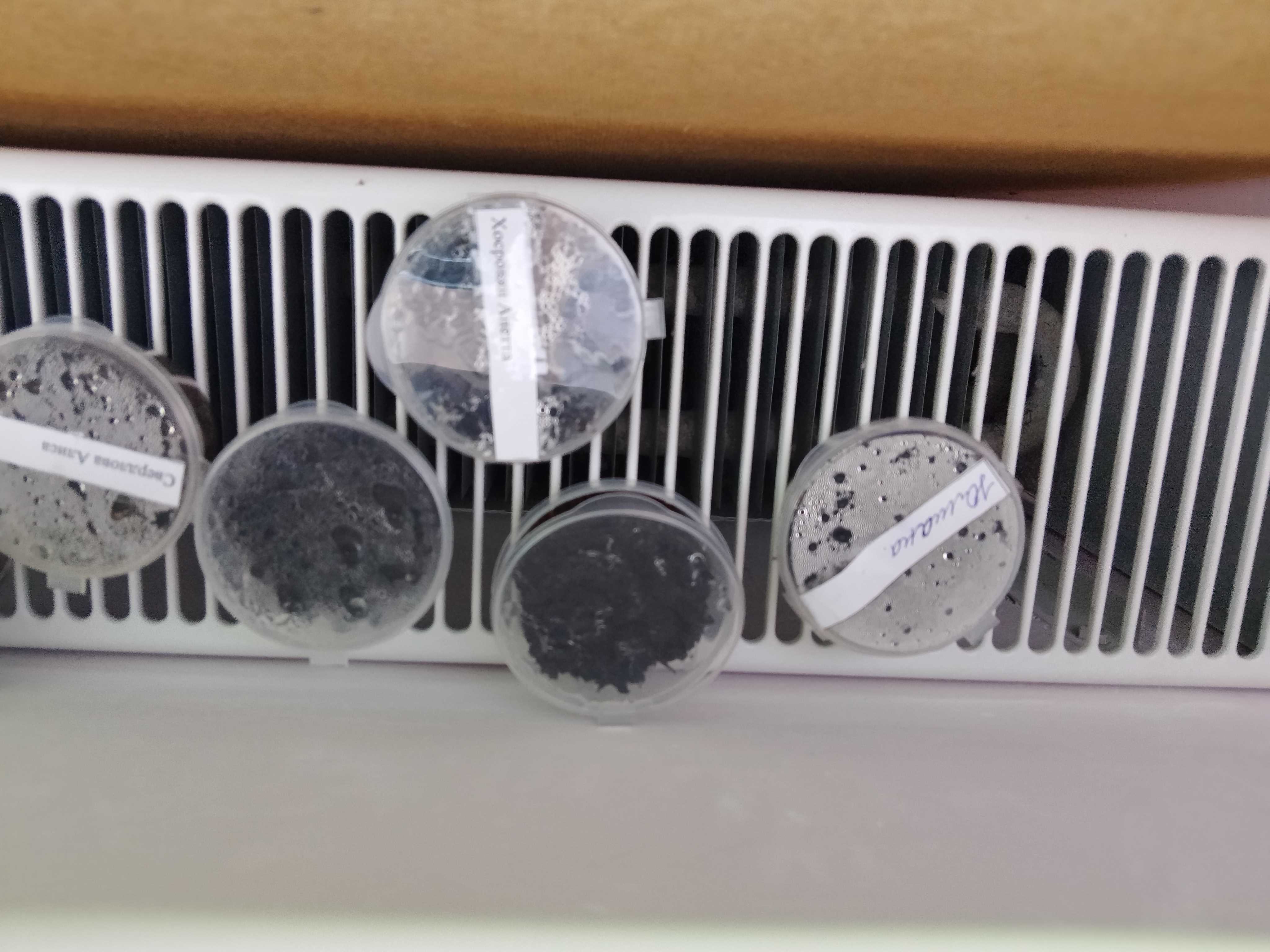 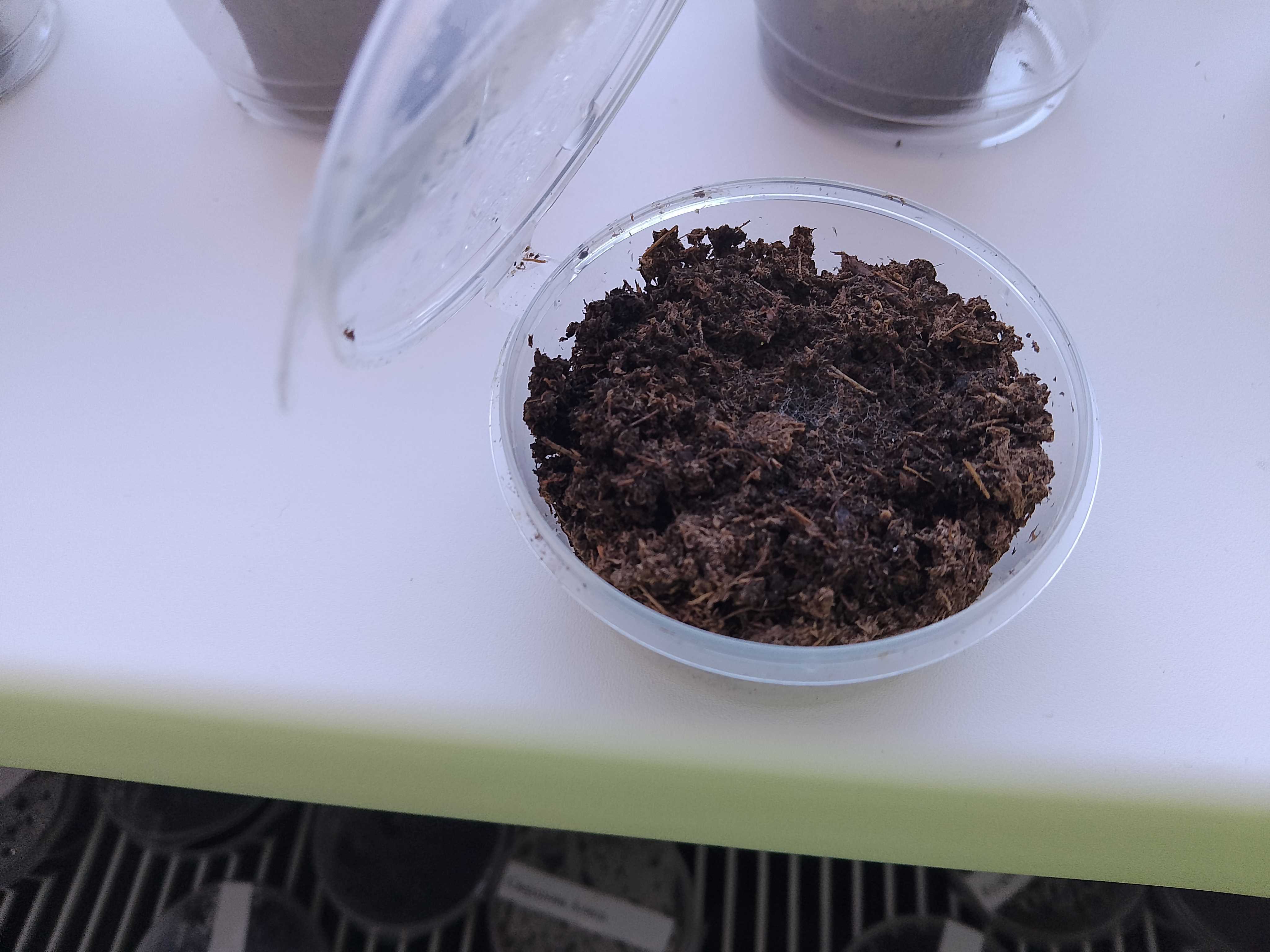 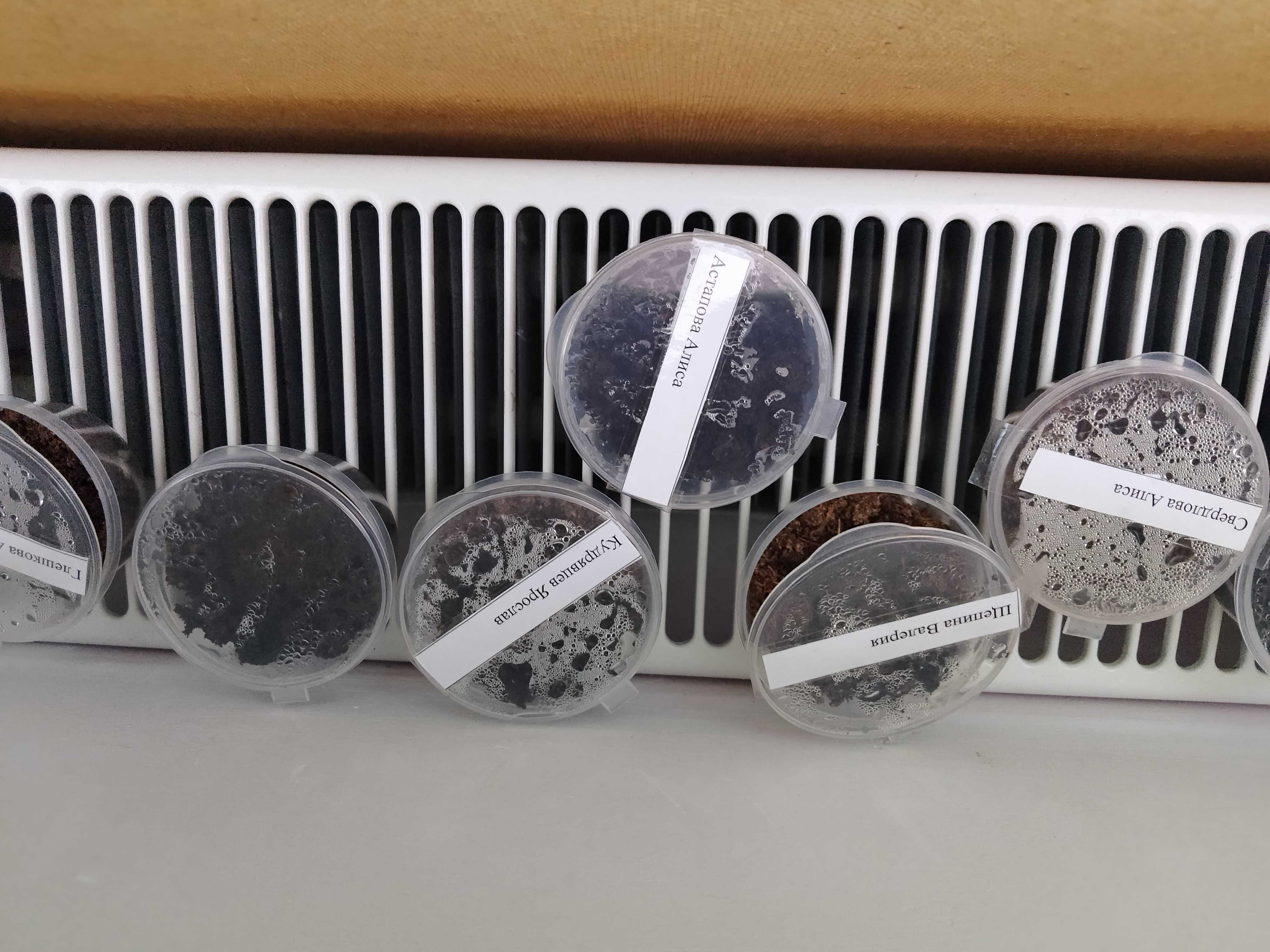 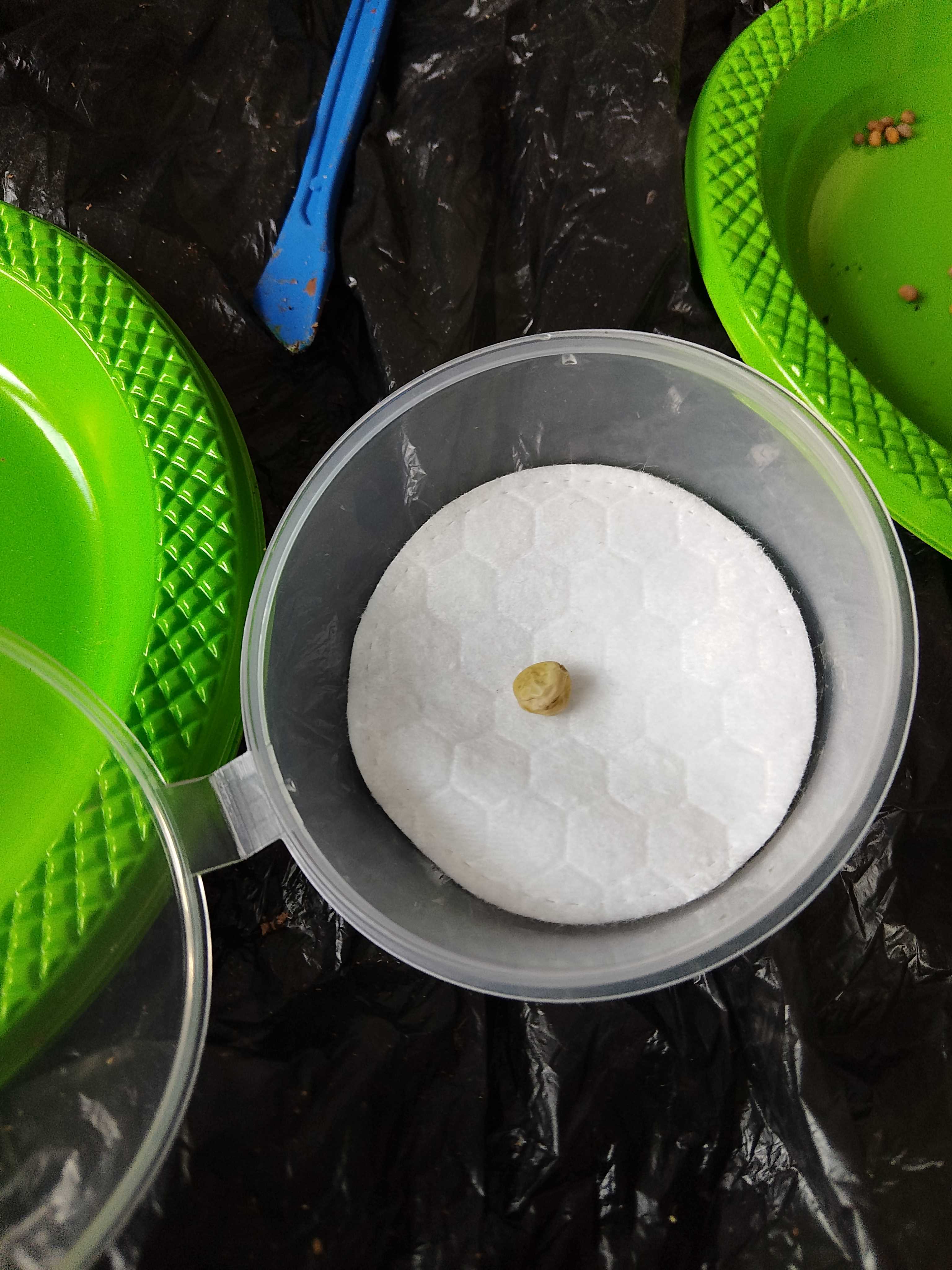 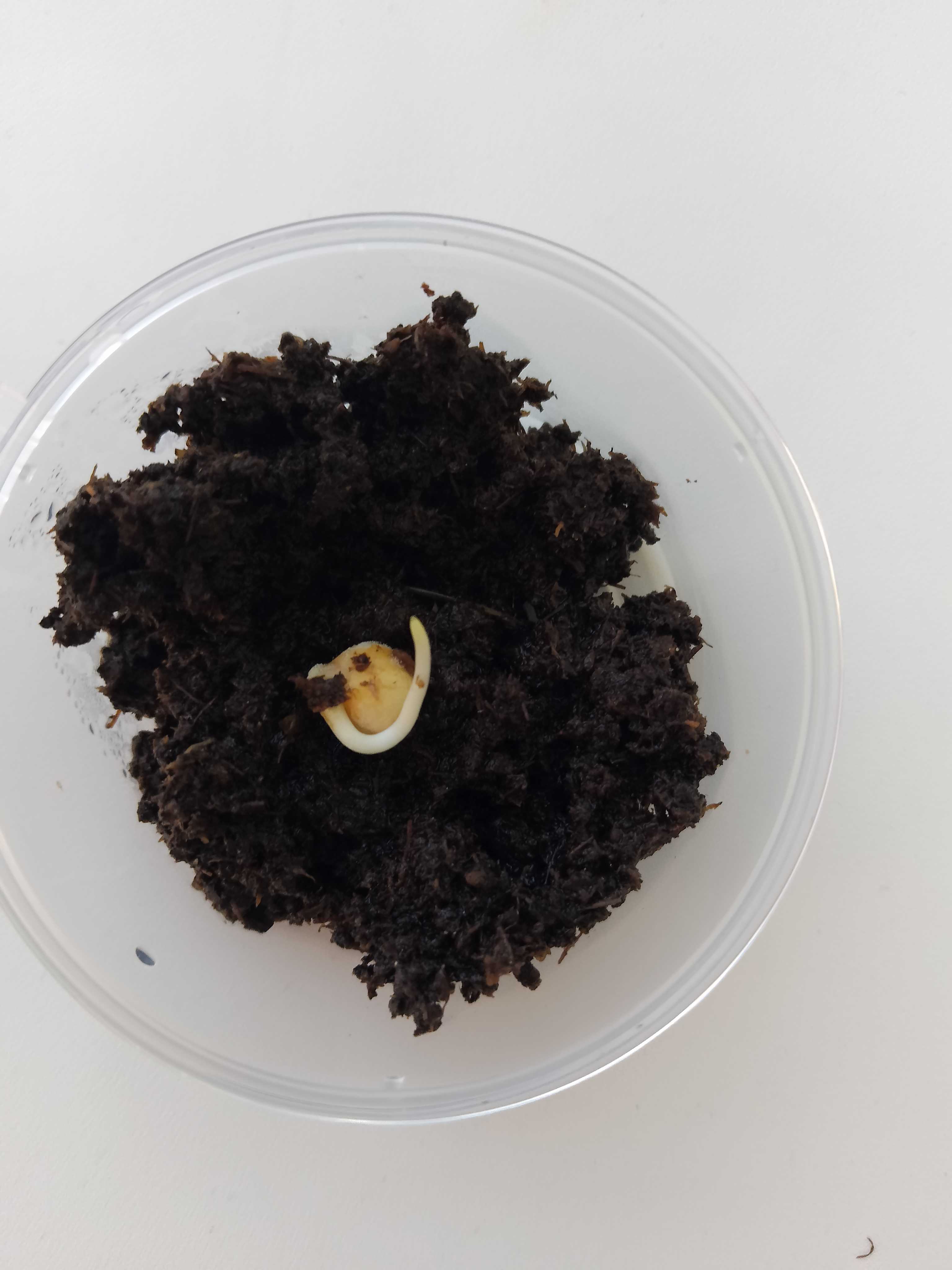 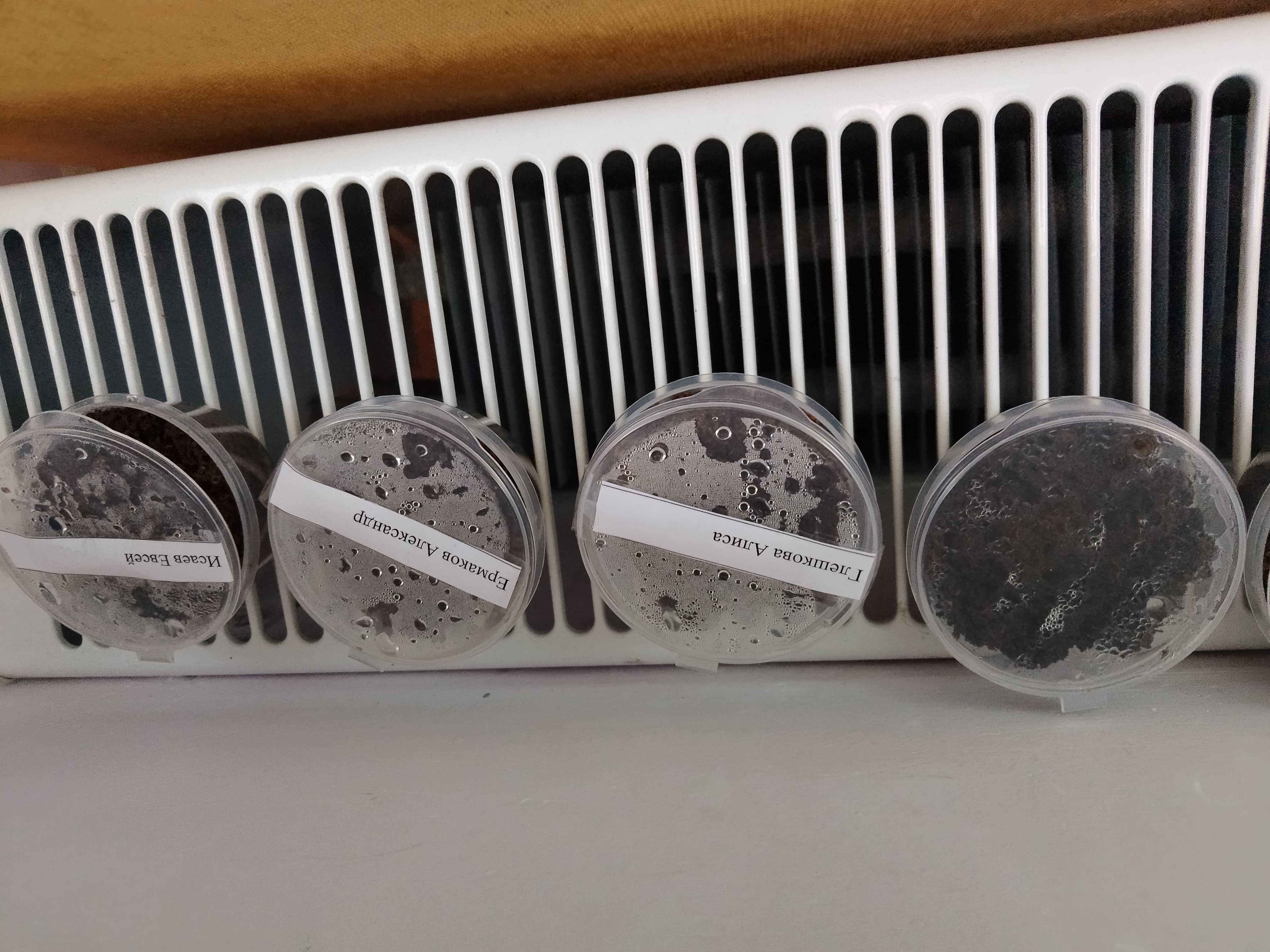 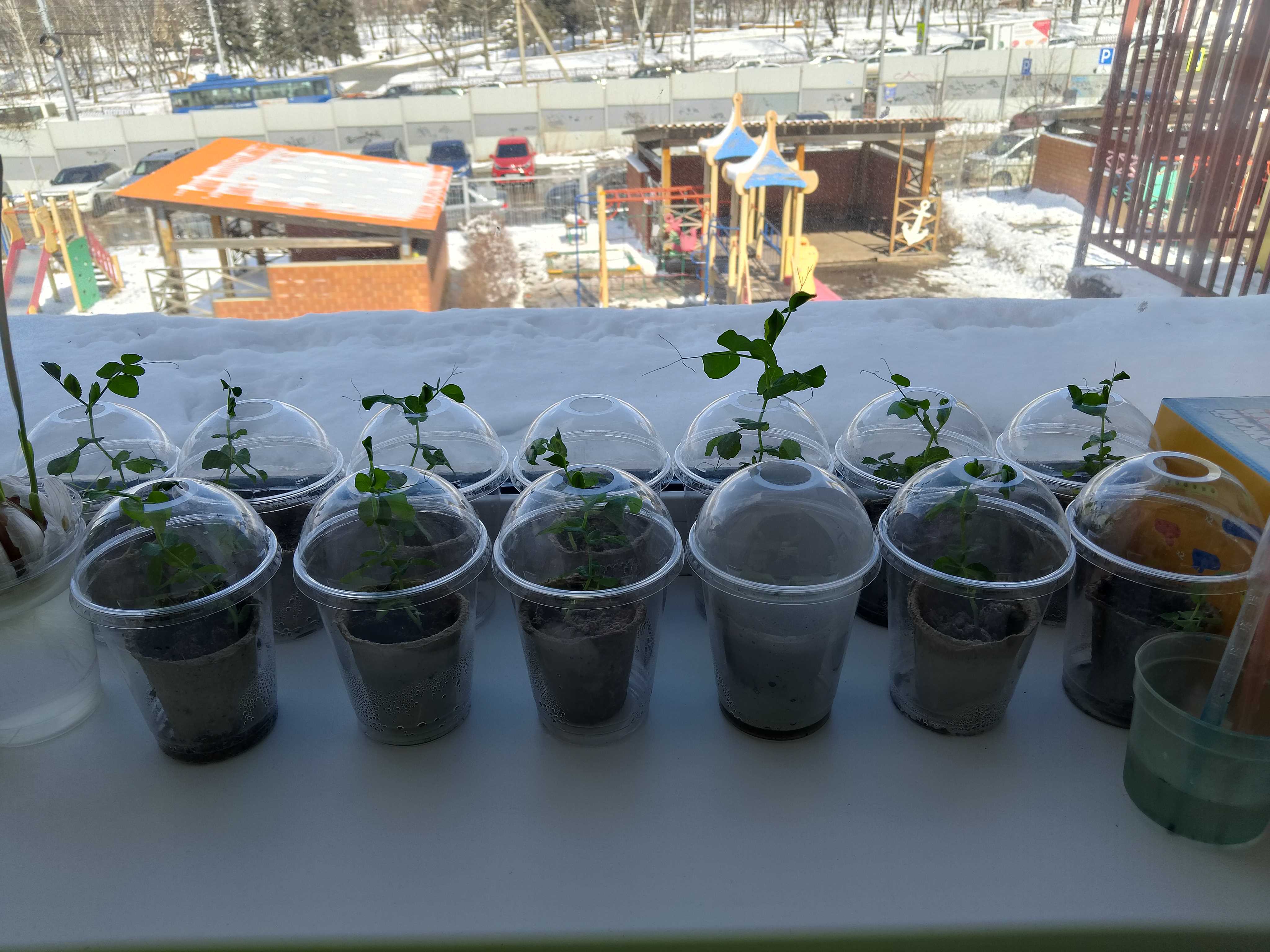 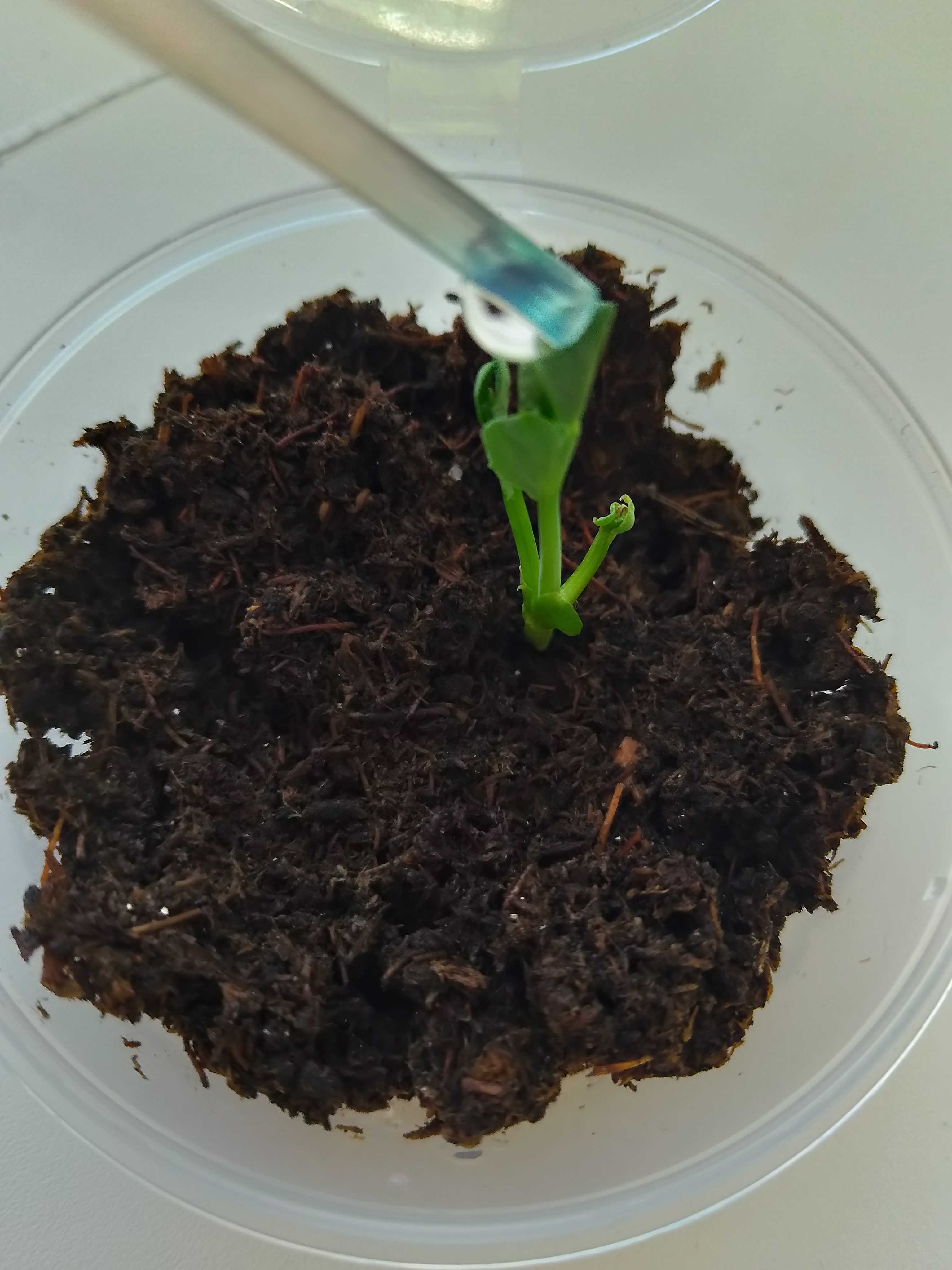 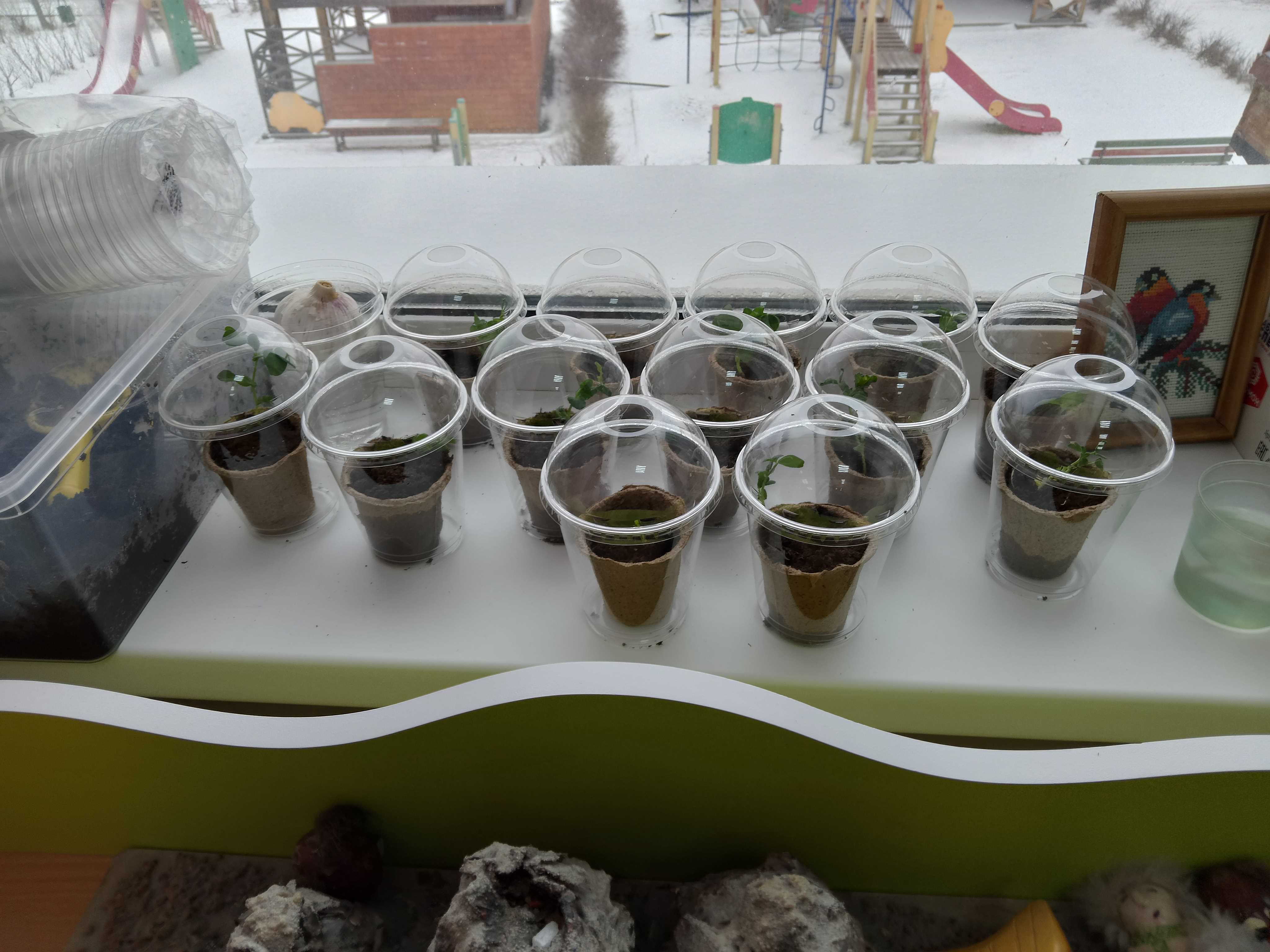 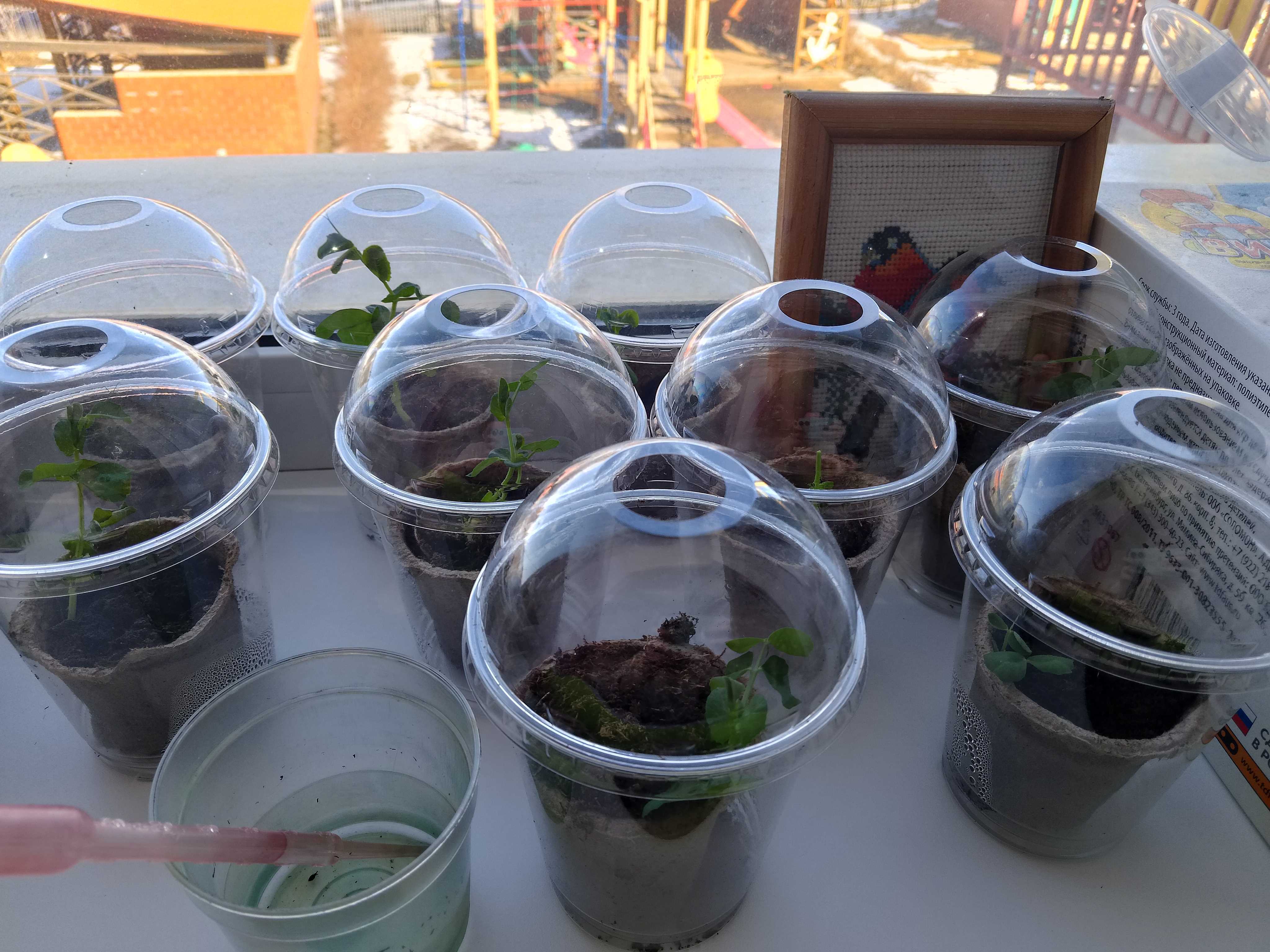 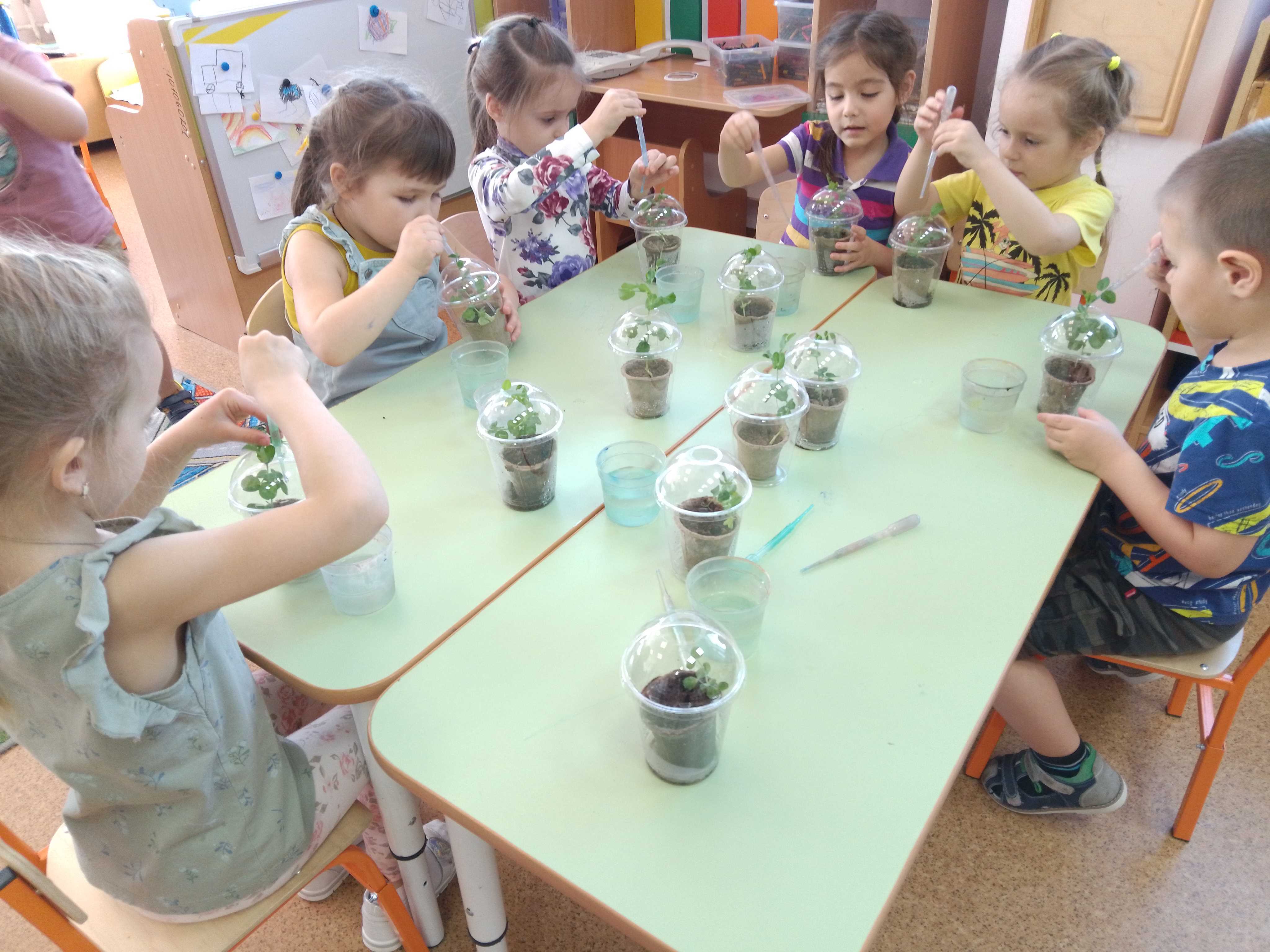 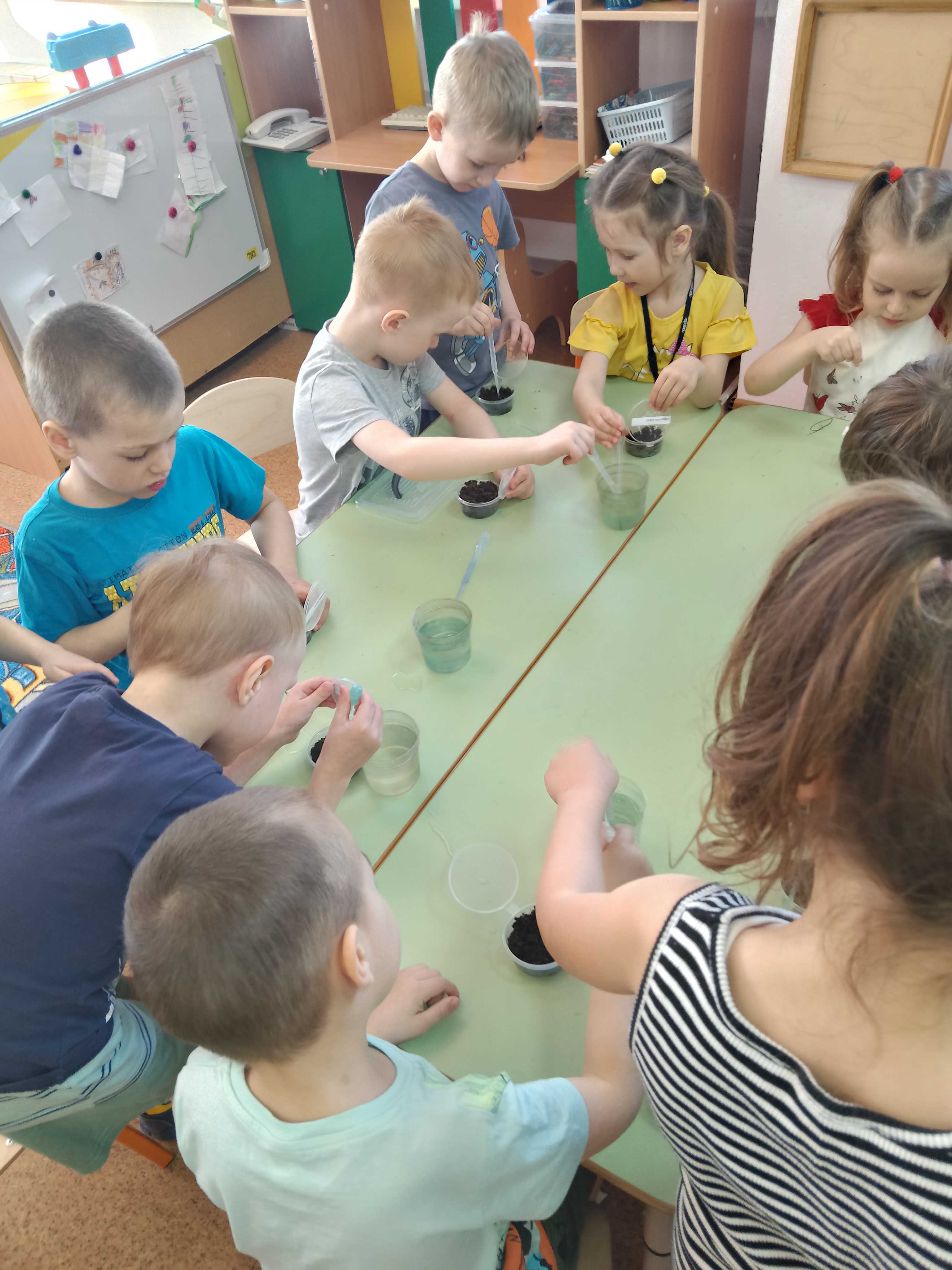 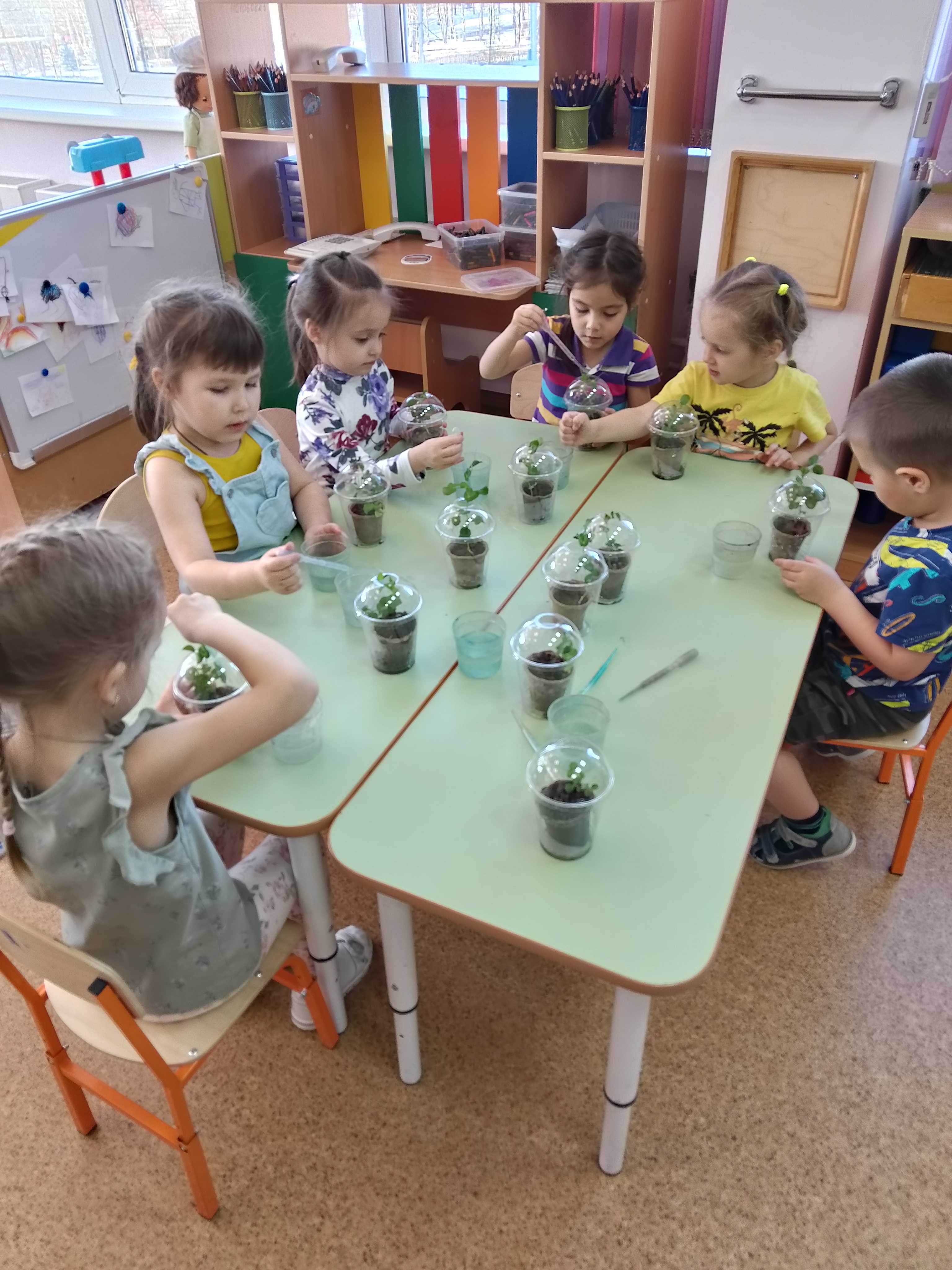 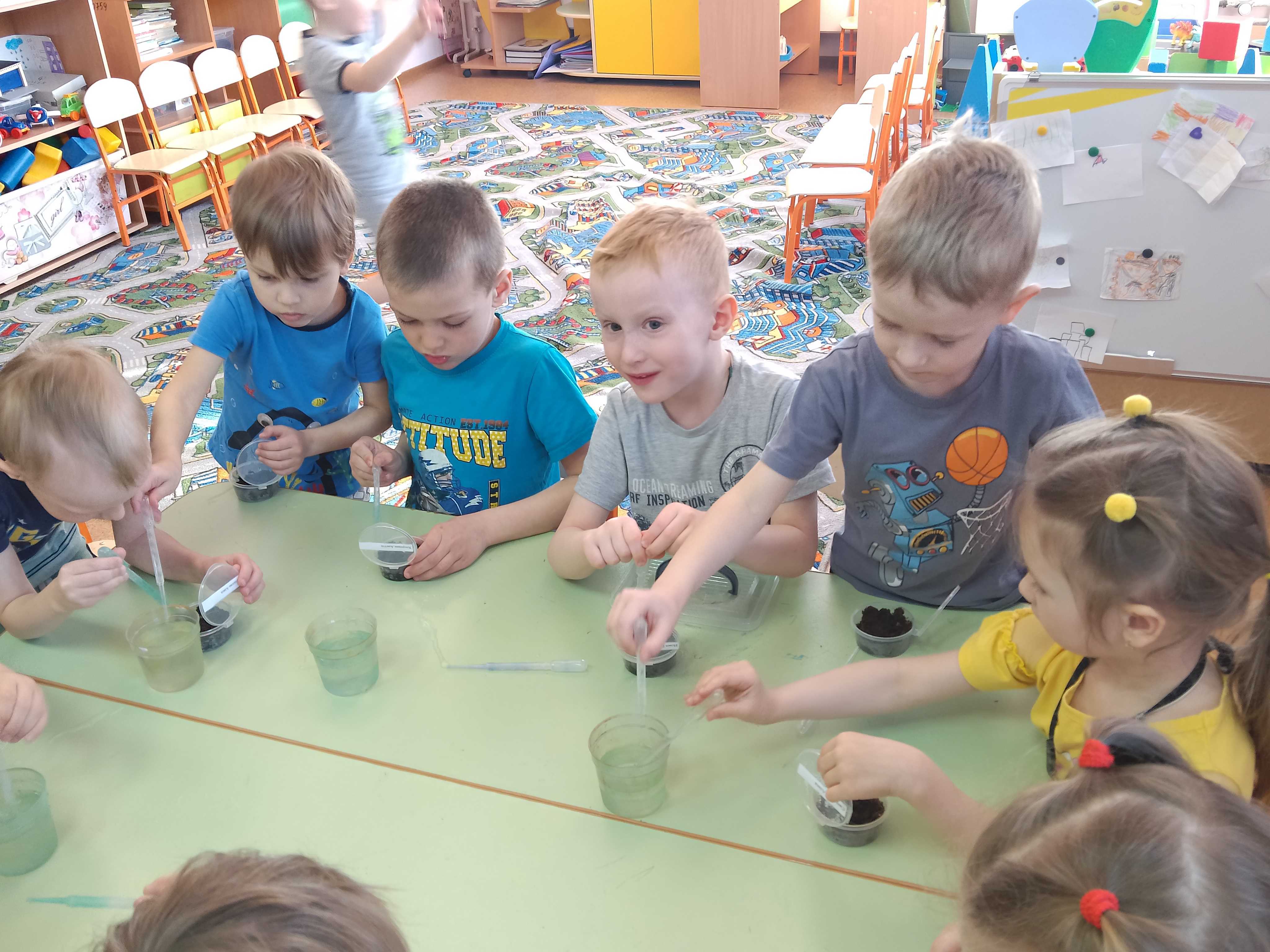 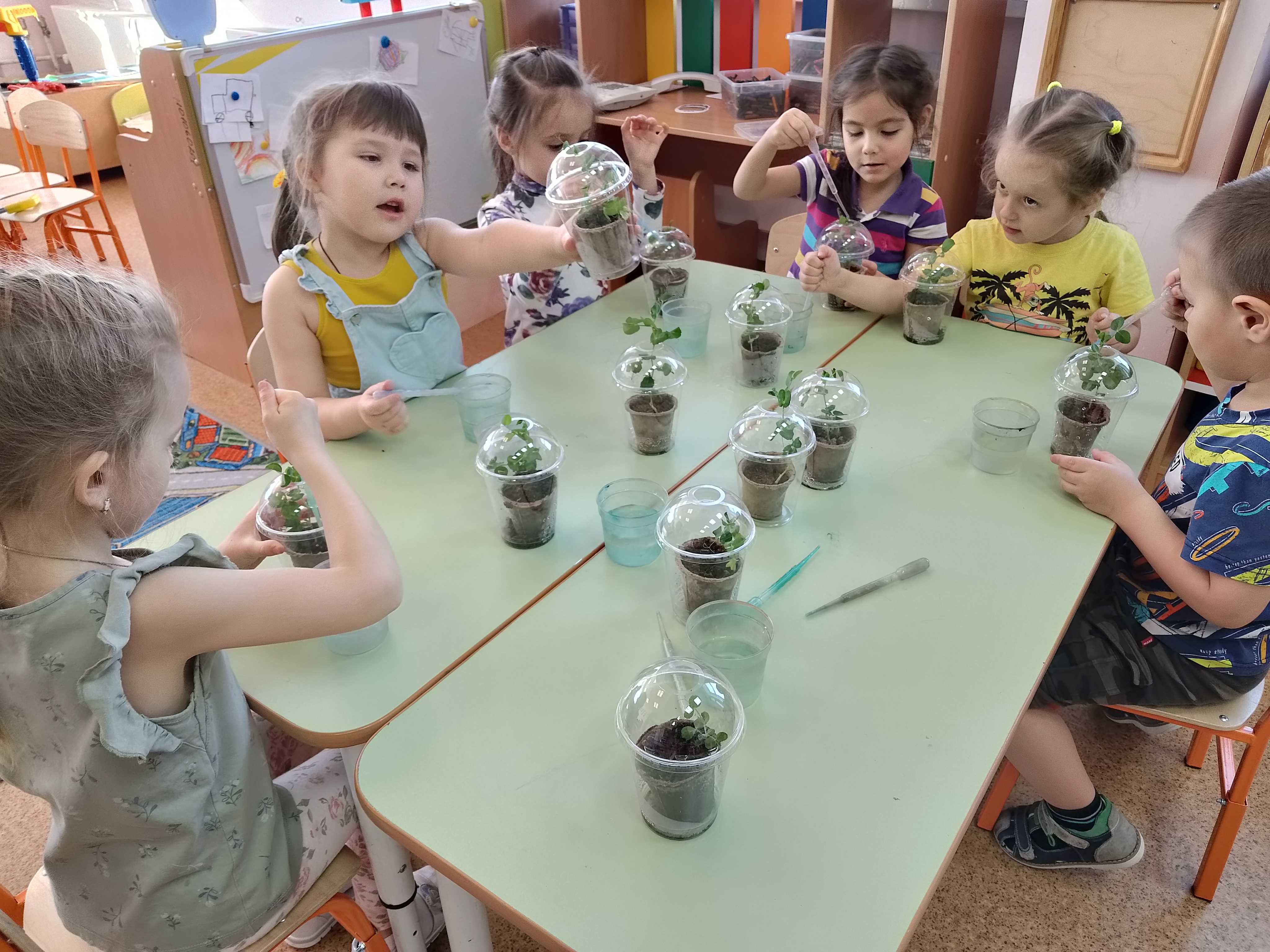 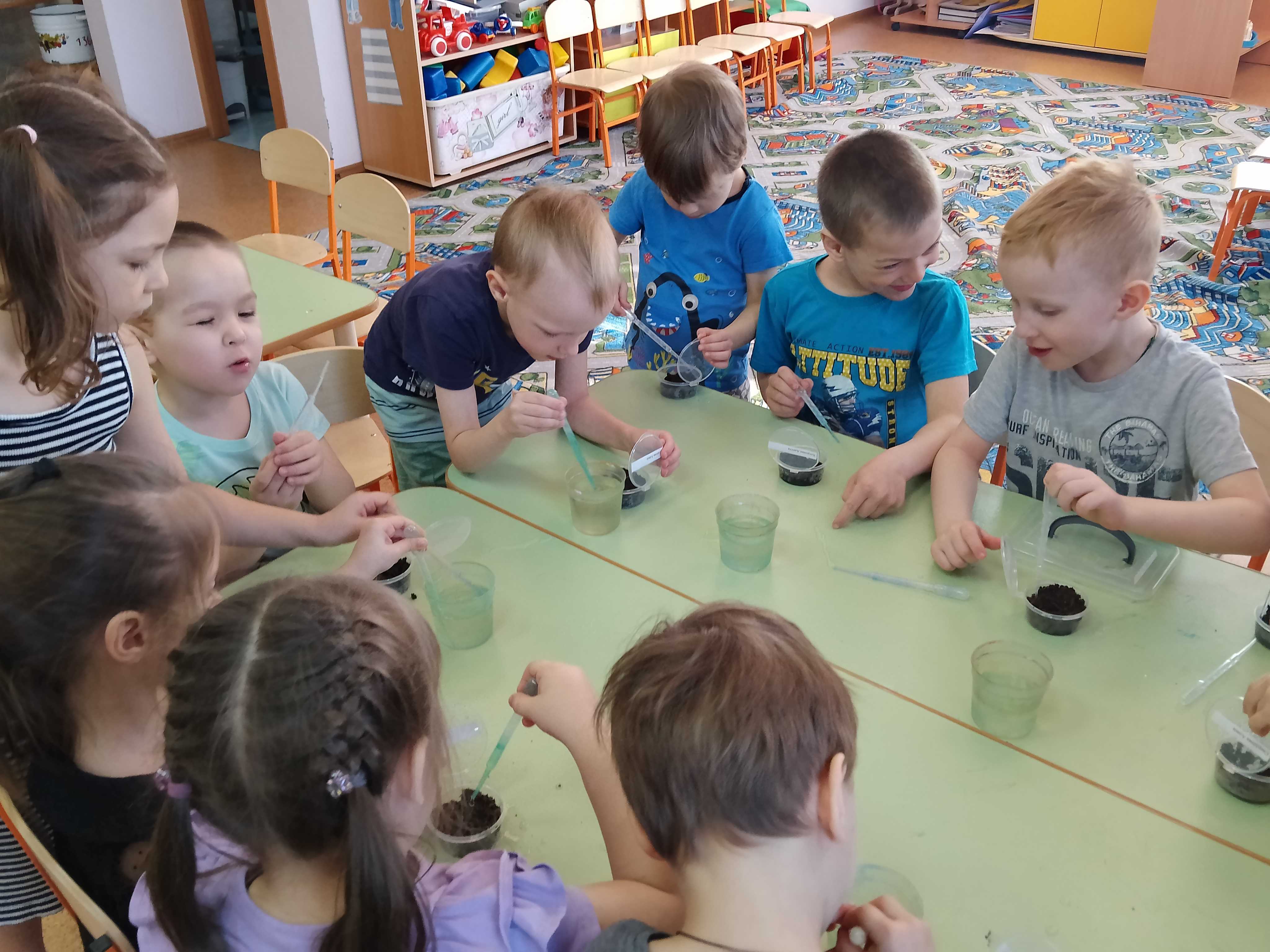 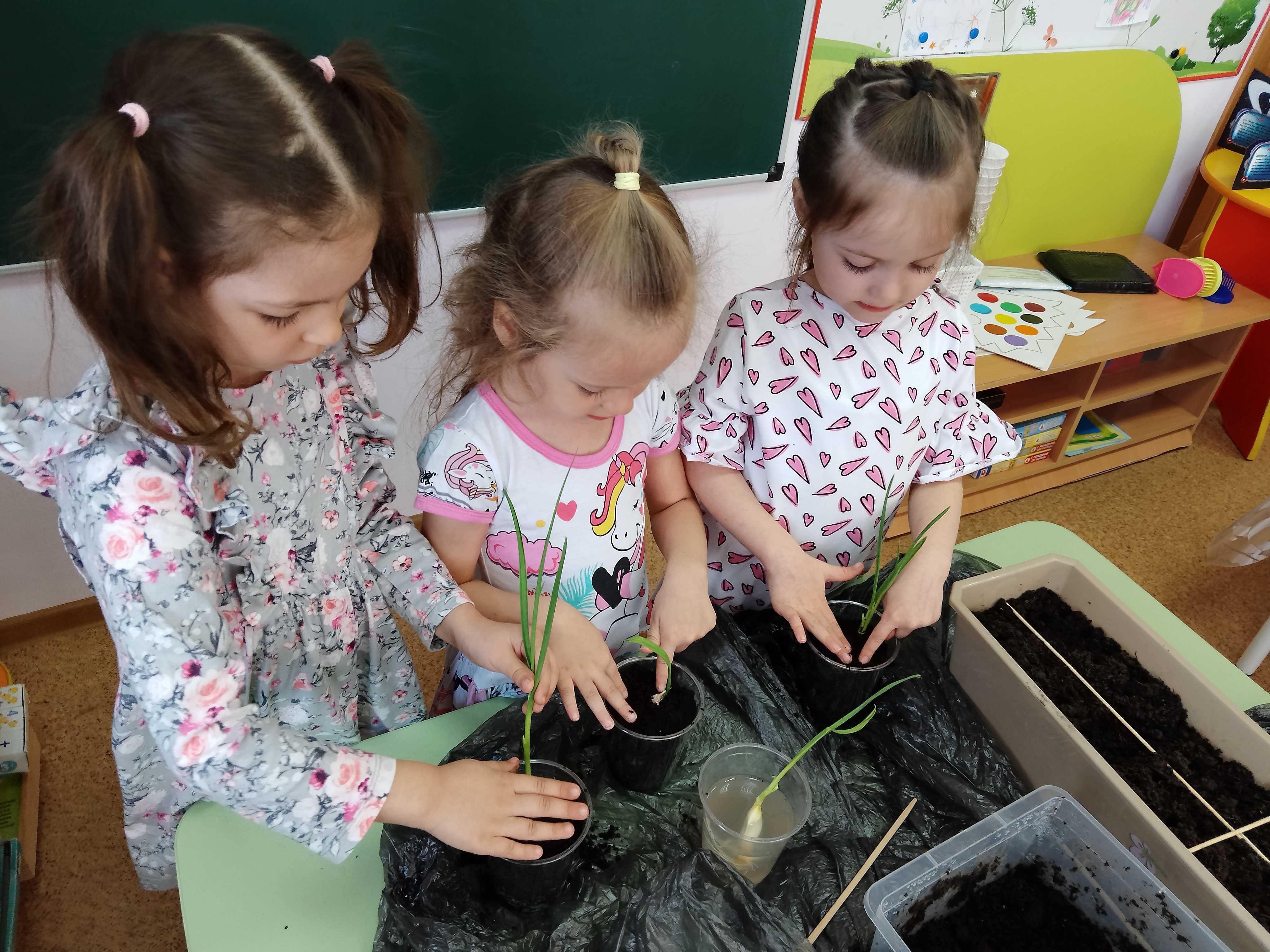 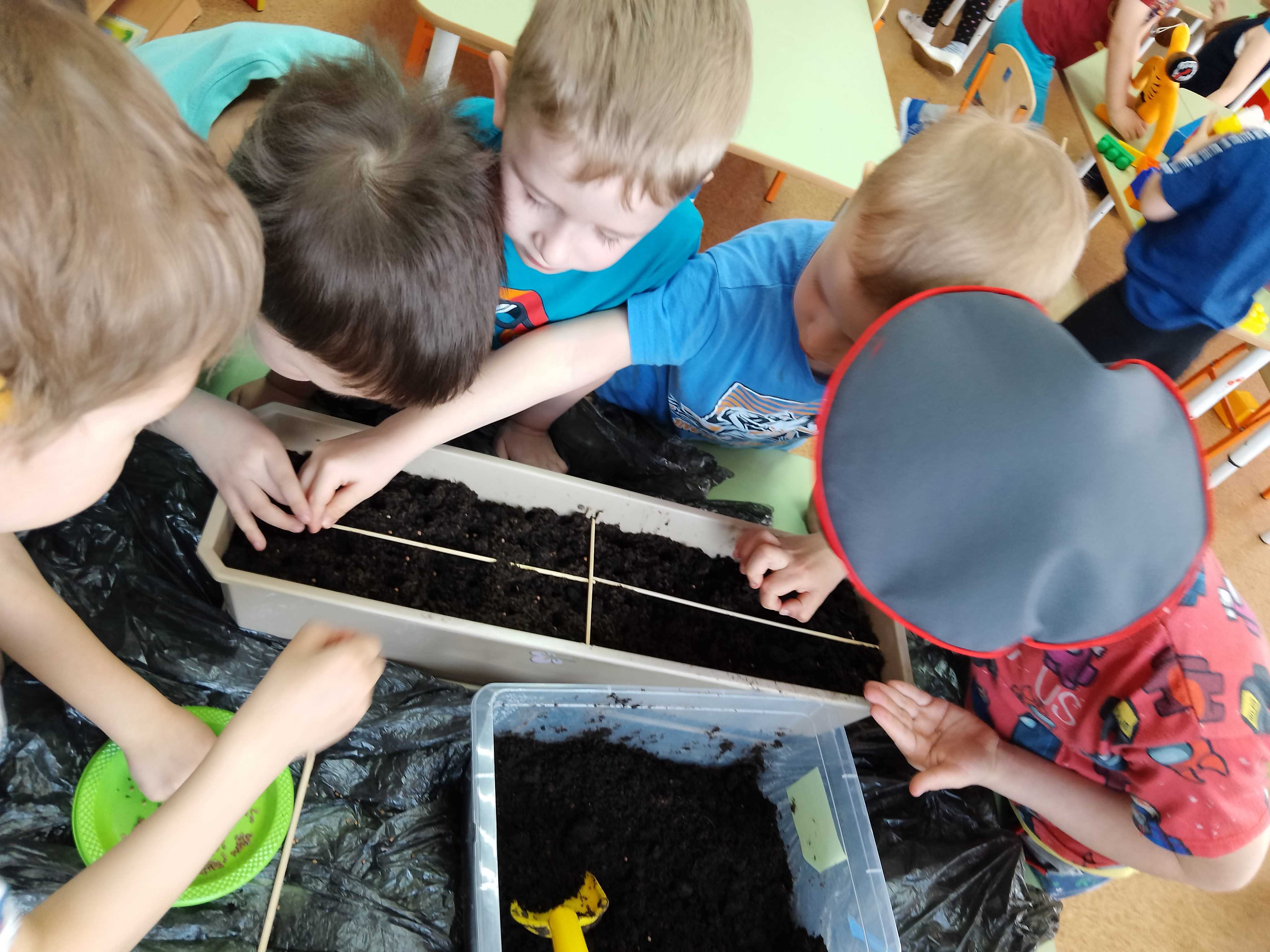 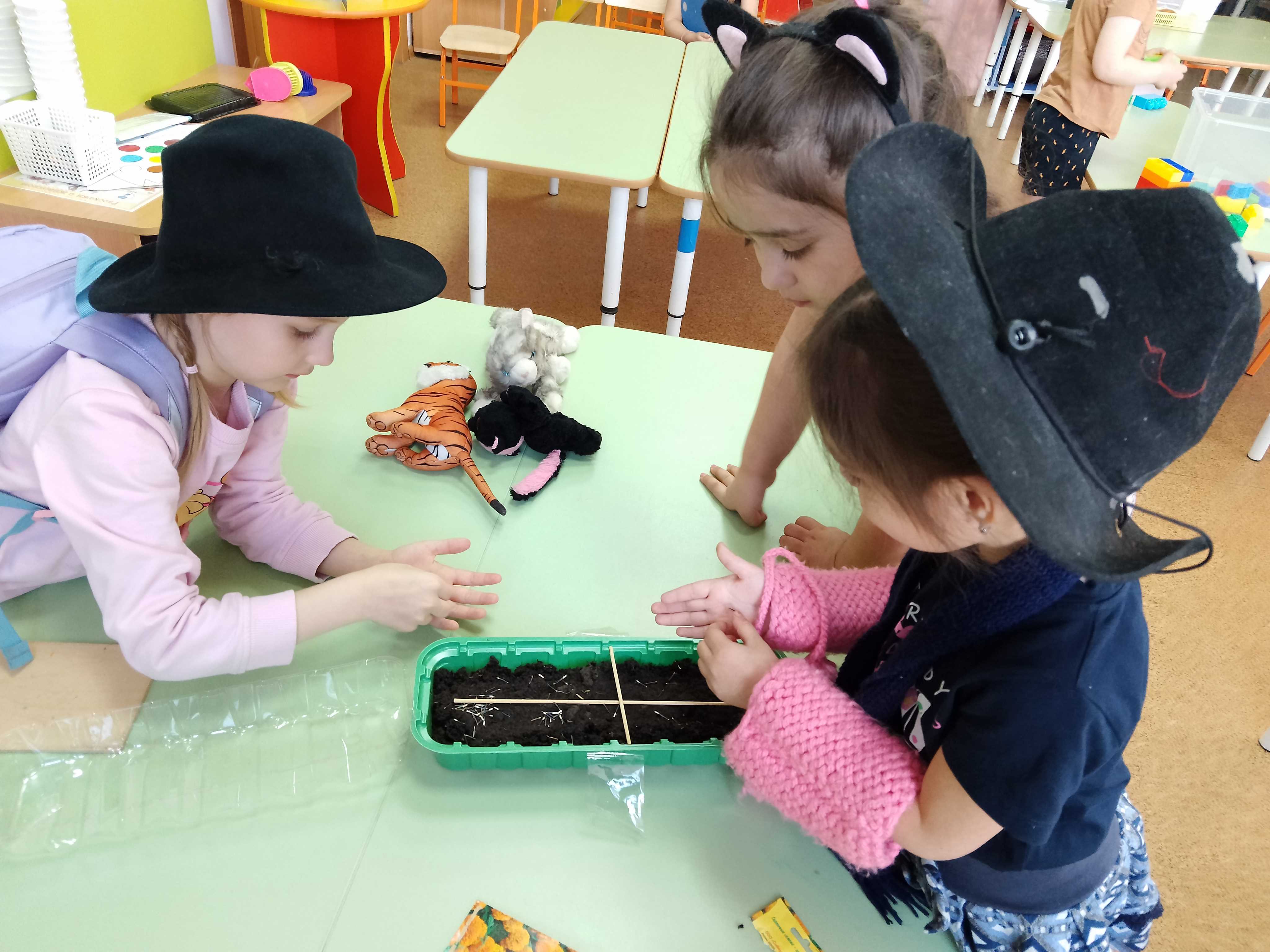 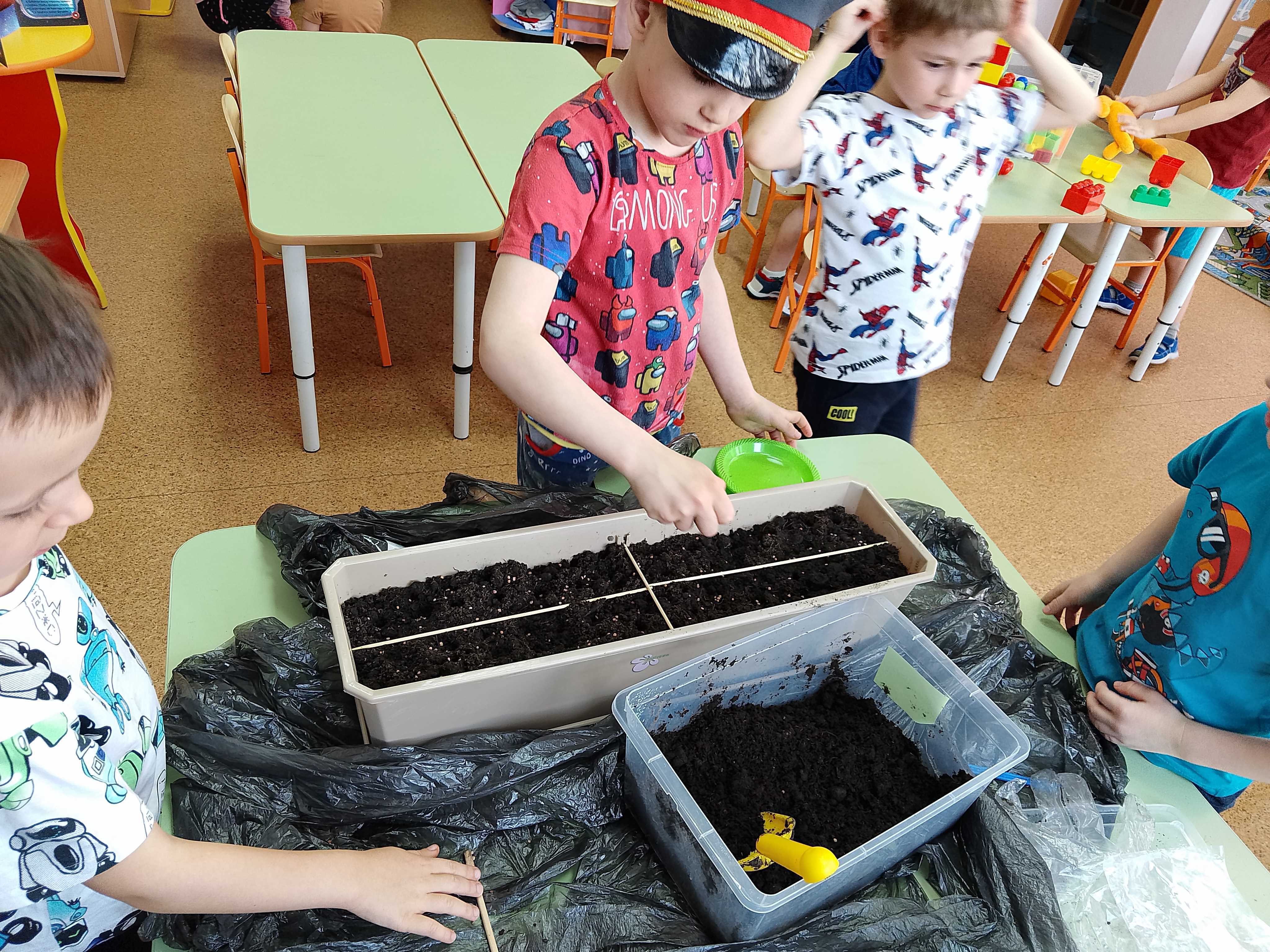 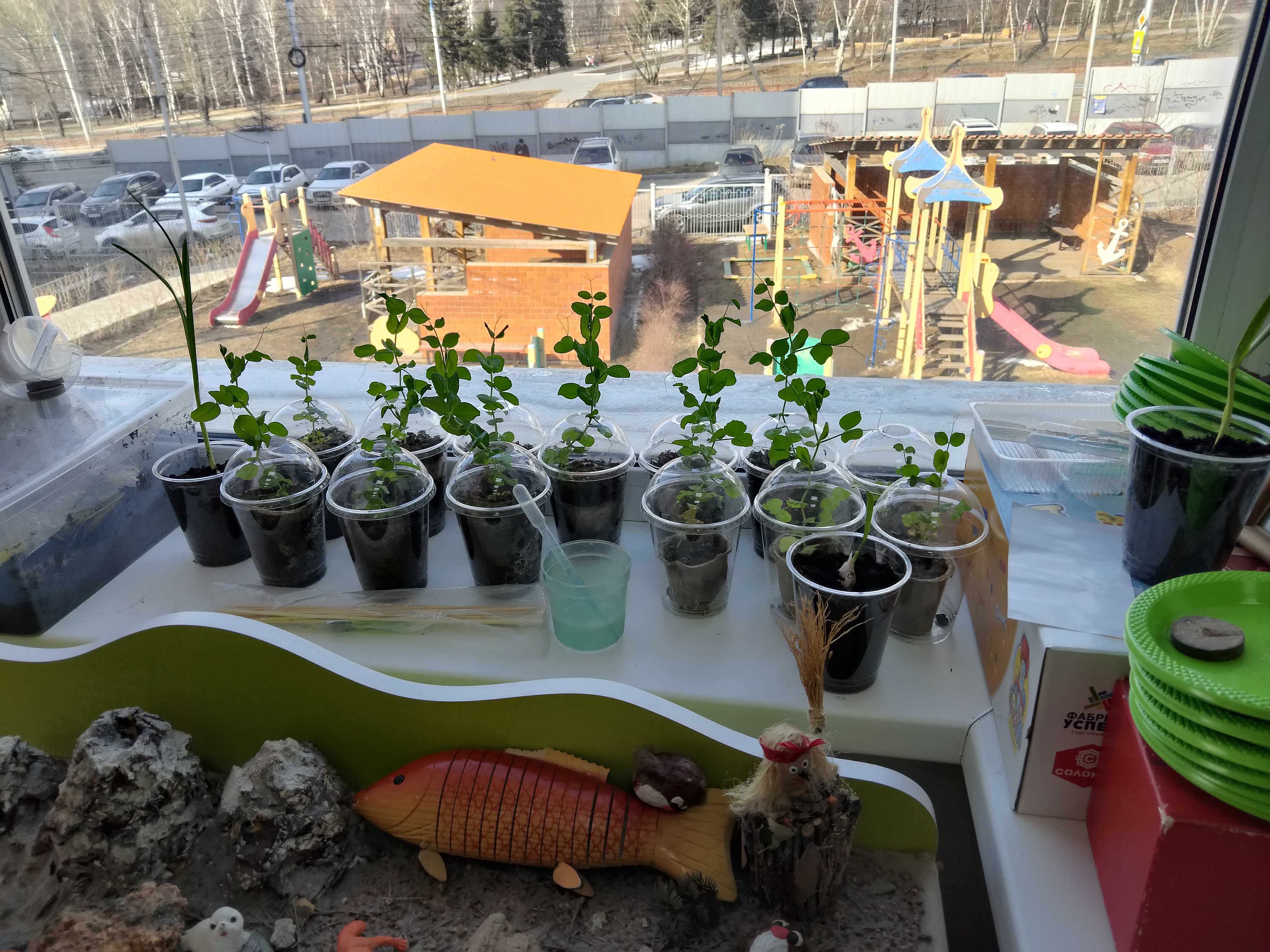